ПОЛЕЗНЫЕ 
ИСКОПАЕМЫЕ
(ПИ)
Монахова Надежда Эдуардовна
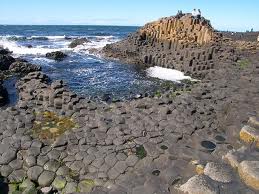 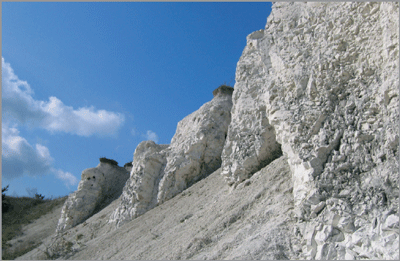 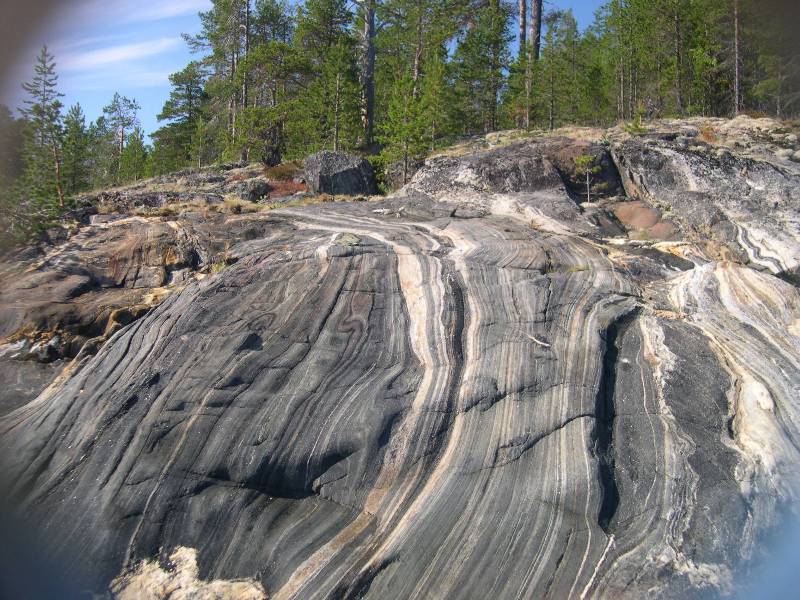 ПОЛЕЗНЫЕ ИСКОПАЕМЫЕ
РУДНЫЕ
(МЕТАЛЛИЧЕСКИЕ)
В МАГМАТИЧЕСКИХ
ПОРОДАХ
НЕРУДНЫЕ
(НЕМЕТАЛЛИЧЕСКИЕ)
В ОСАДОЧНЫХ
ПОРОДАХ
В ФУНДАМЕНТЕ ПЛАТФОРМ
В ГОРАХ
В ОСАДОЧНОМ СЛОЕ ПЛАТФОРМ
В МЕЖГОРНЫХ ВПАДИНАХ
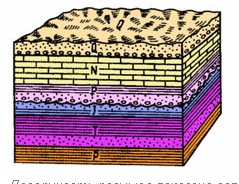 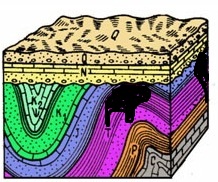 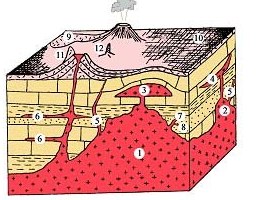 МЕСТОРОЖДЕНИЕ – крупные скопления ПИ, имеющие 
                                      промышленное значение.
Россия чрезвычайно богата минерально-
-сырьевыми ресурсами.
Именно ПИ, земля, лес – первооснова 
национального богатства и экономической 
безопасности нашей страны.
БАССЕЙН –       группа близко расположенных
                                     месторождений.
РУДНЫЕ (МЕТАЛЛИЧЕСКИЕ) 
В МАГМАТИЧЕСКИХ ПОРОДАХ
Гематит -железо
марганец
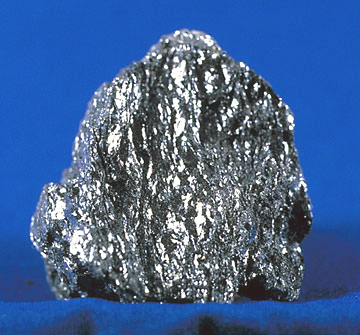 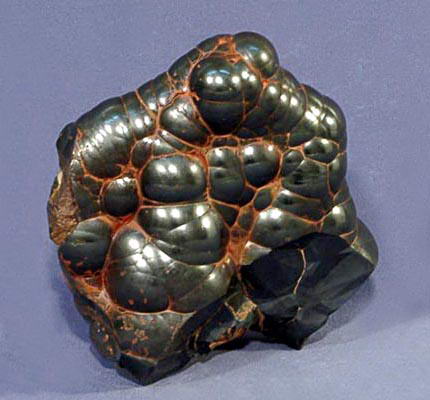 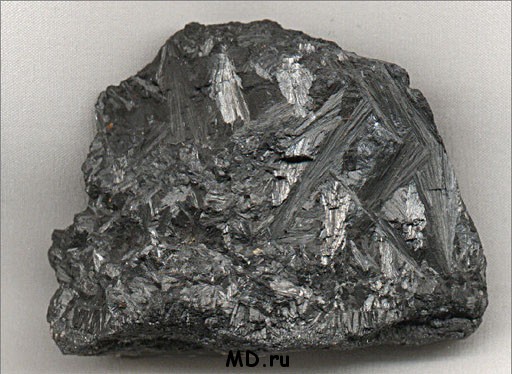 железо
медь
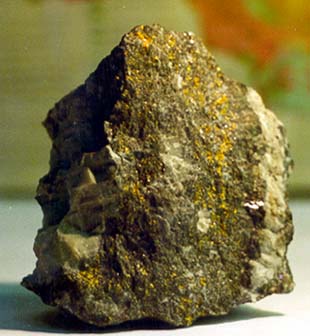 ртуть
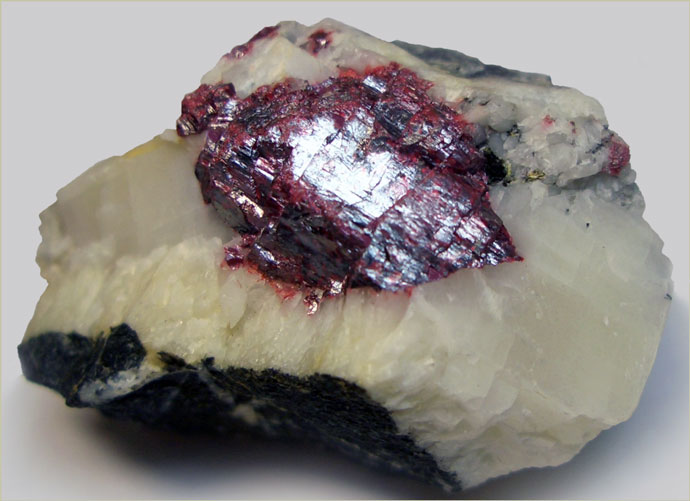 пентландит
(никель 12-39%)
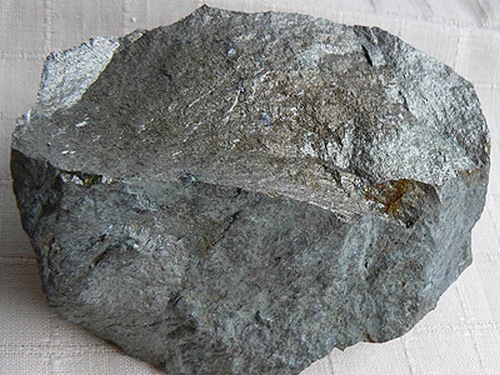 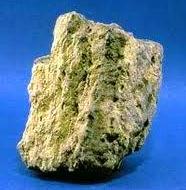 уран
ГРАНИТ- МАГМАТИЧЕСКАЯ ПОРОДА
Гранит-самая распространенная горная порода. Состоит из кварца, полевого шпата и слюды. Содержит до 70% кремнезема. Гранит-прекрасный строительный материал.
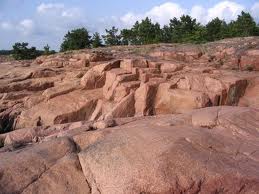 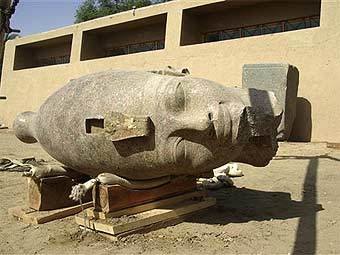 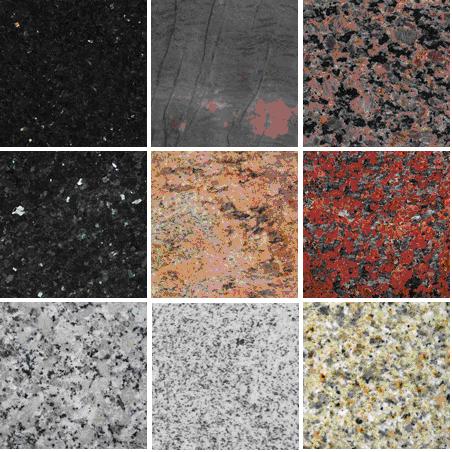 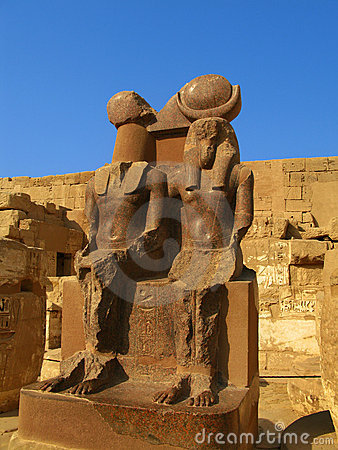 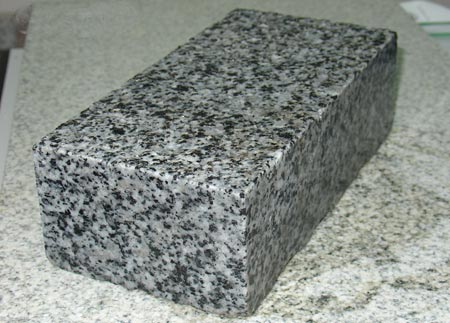 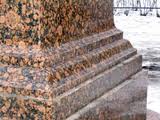 НЕРУДНЫЕ (НЕМЕТАЛЛИЧЕСКИЕ)
В ОСАДОЧНЫХ ПОРОДАХ
Галит-
каменная соль
известняк
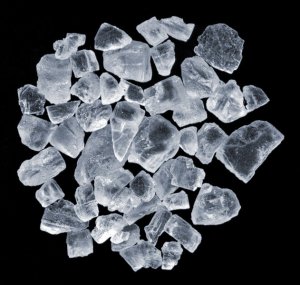 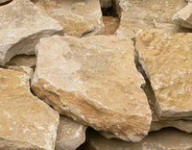 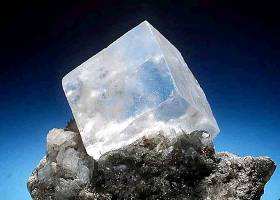 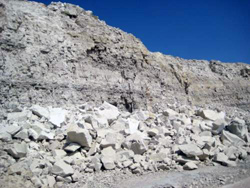 соль
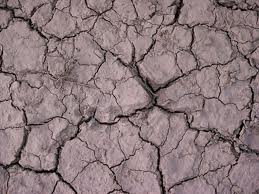 глина
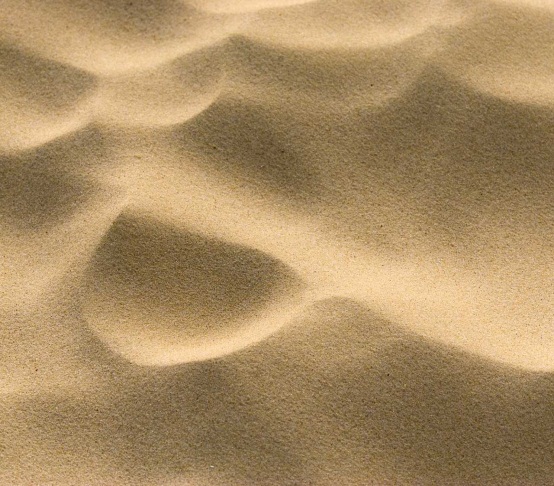 песок
Калийная соль
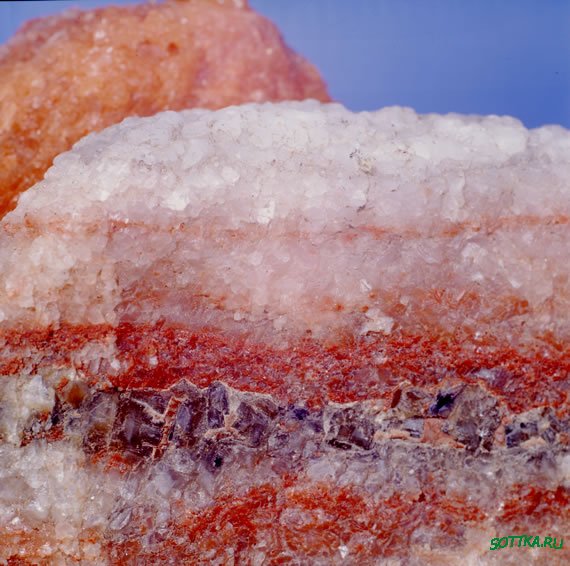 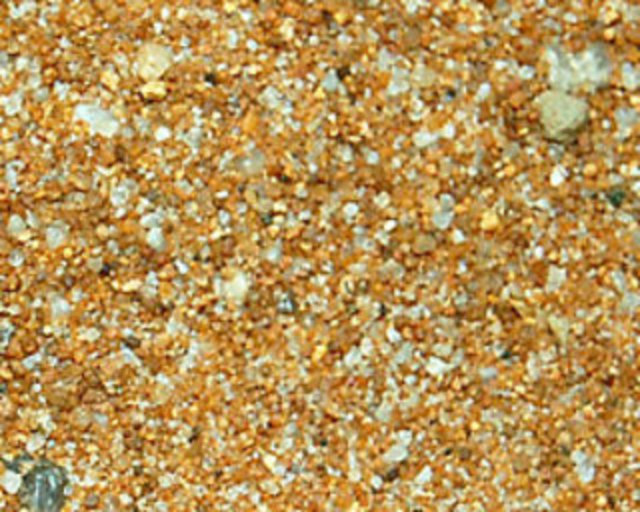 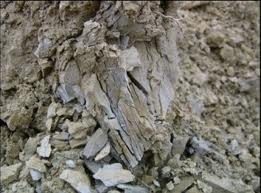 НЕРУДНЫЕ (НЕМЕТАЛЛИЧЕСКИЕ)
В ОСАДОЧНЫХ ПОРОДАХ
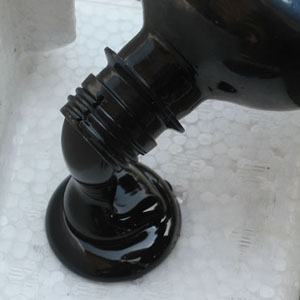 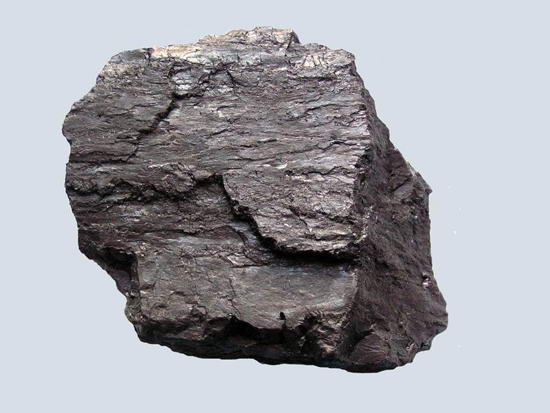 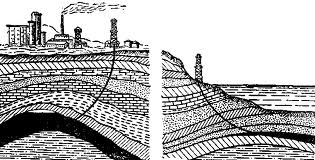 уголь
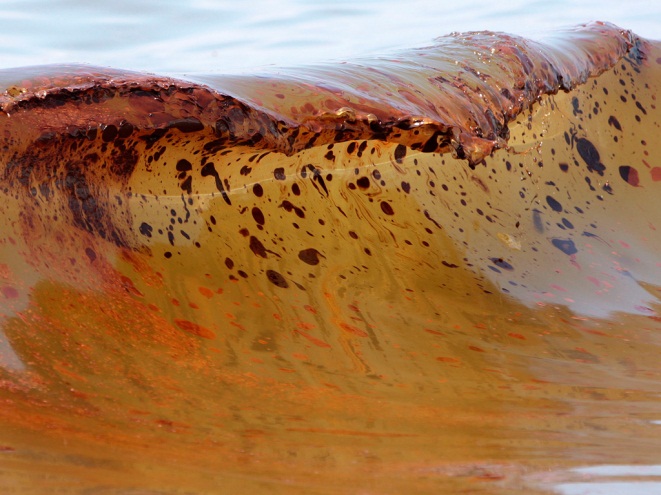 нефть
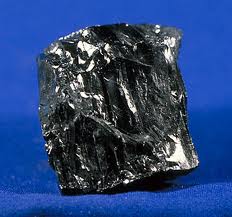 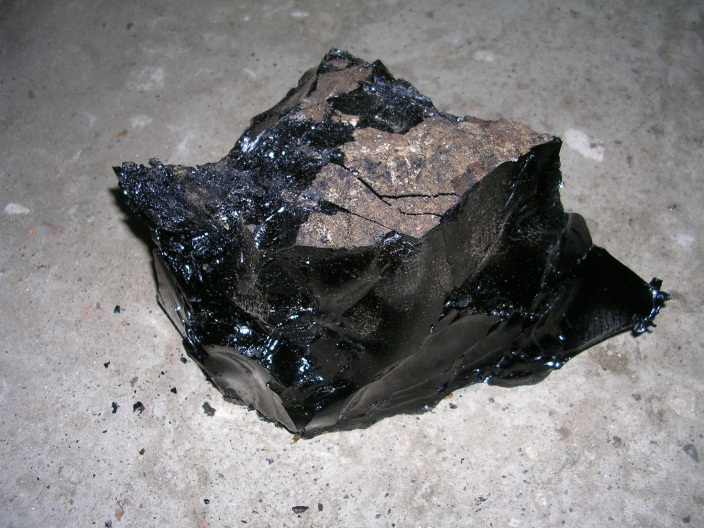 МЕТАМОРФИЧЕСКИЕ ГОРНЫЕ ПОРОДЫ
(образовались в результате изменения магматических или осадочных пород под воздействием большой температуры и давления).
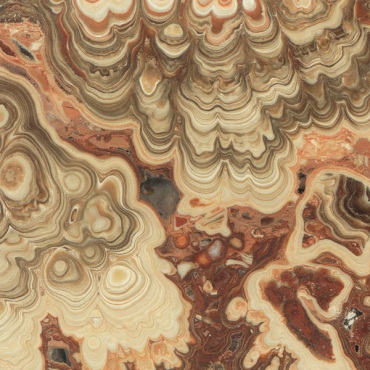 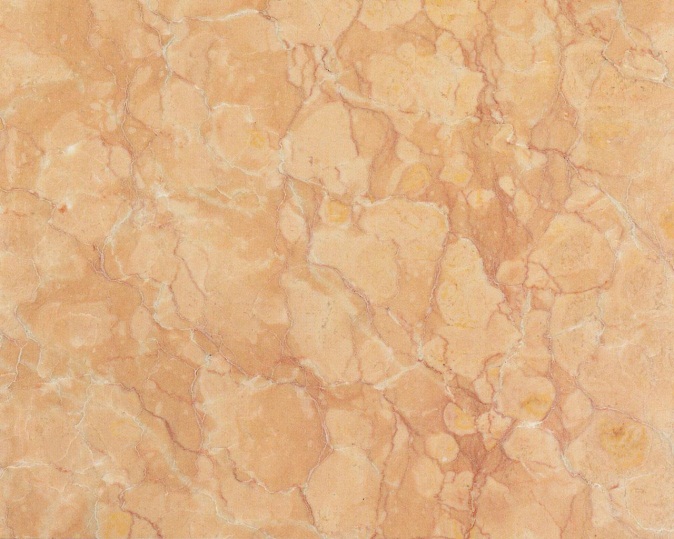 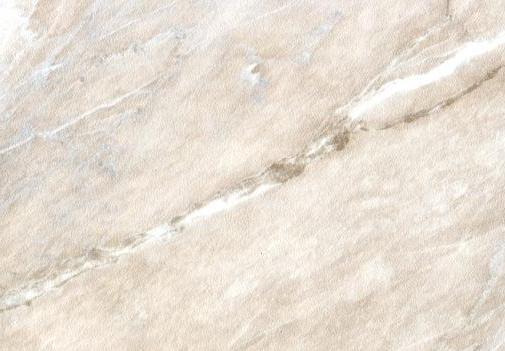 мрамор
кварцит
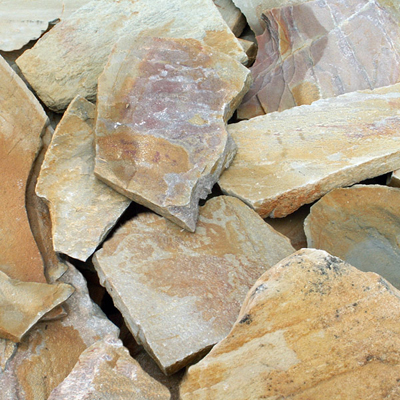 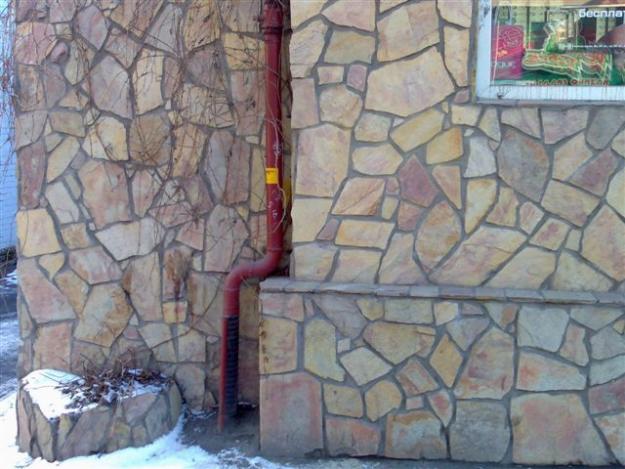 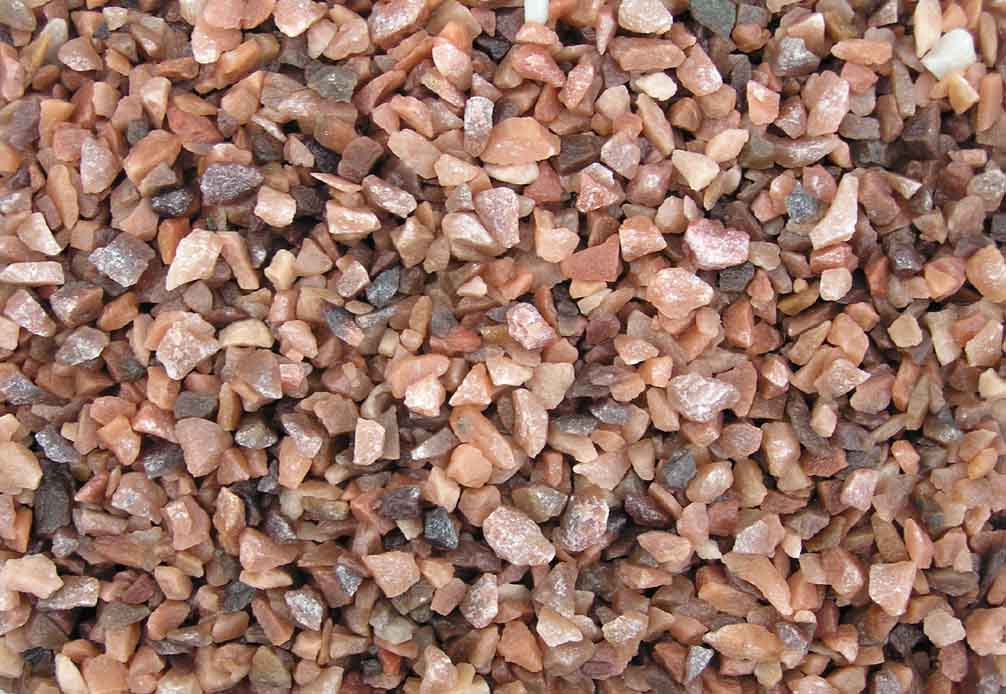 БЛАГОРОДНЫЕ МЕТАЛЛЫ - МАГМАТИЧЕСКИЕ ПОРОДЫ
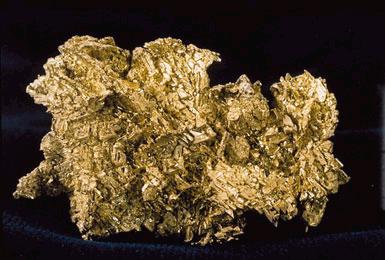 Золото
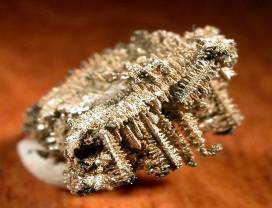 Серебро
Платина
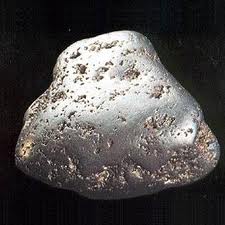 ДРАГОЦЕННЫЕ КАМНИ - МАГМАТИЧЕСКИЕ ПОРОДЫ
Сапфир
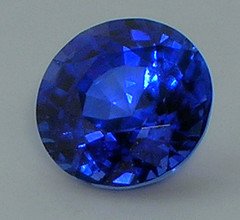 Алмаз
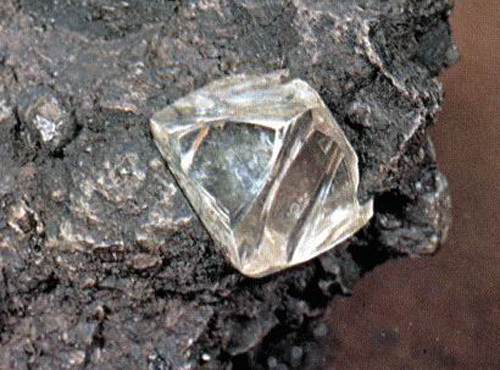 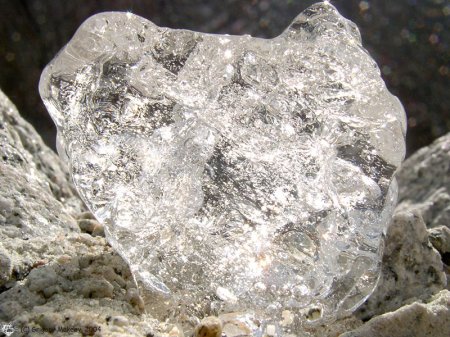 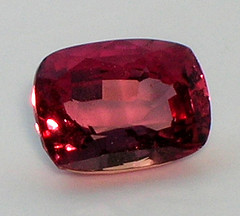 Бриллиант
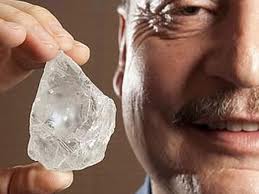 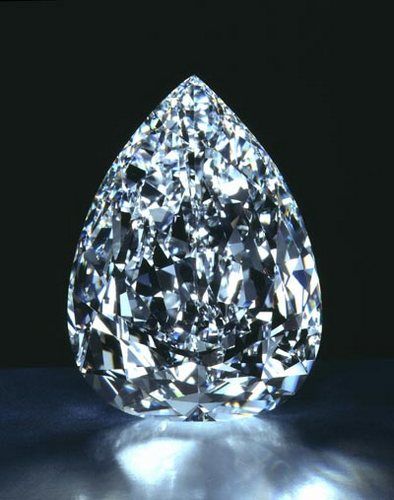 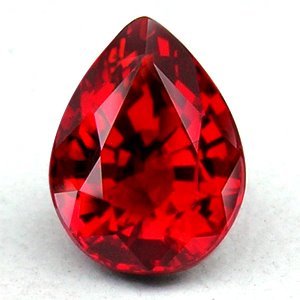 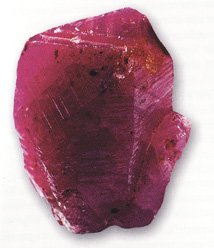 Рубин
Итог урока
-  Что называется полезными ископаемыми?
На какие два вида делятся все полезные
   ископаемые, залегающие в недрах земли? 

  Какие способы добычи полезных ископаемых
   вы знаете?